Introduction to Digital Marketing for Tour Operators in Uganda

Location, Date
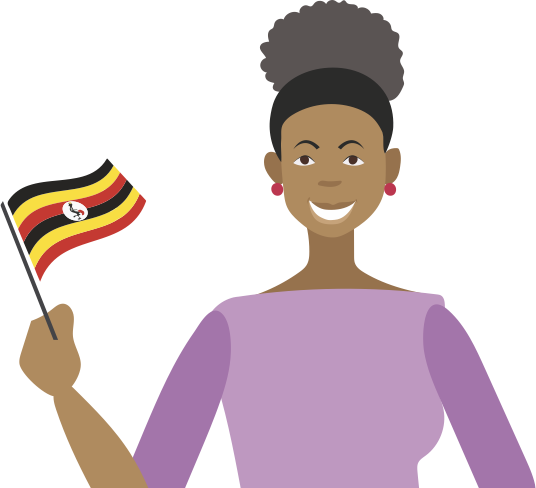 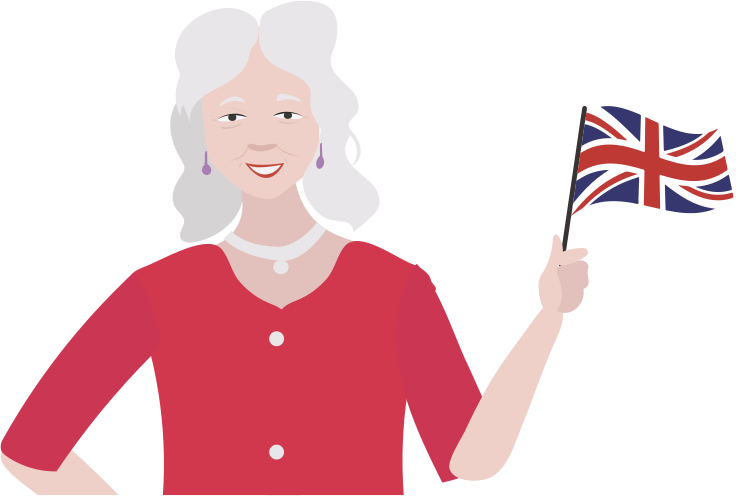 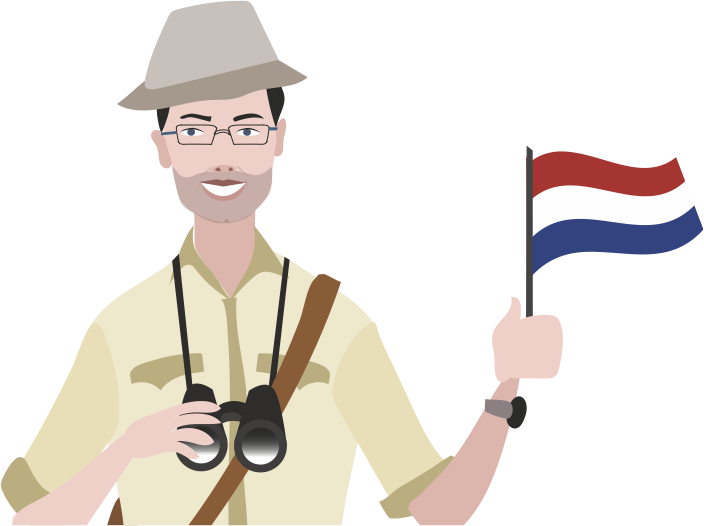 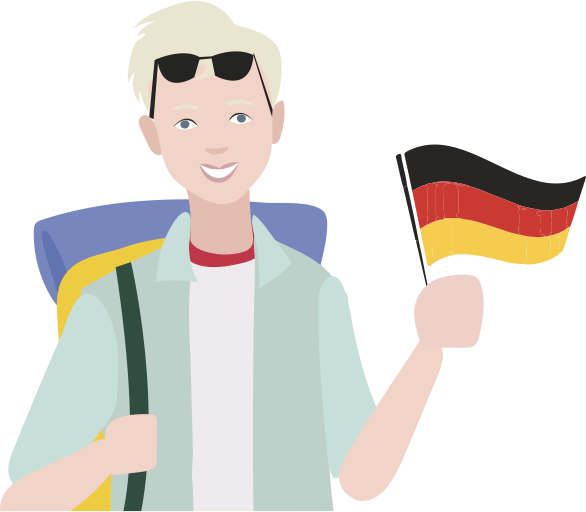 ‹#›
Contributors
This curriculum is initiated by CBI, the Centre for the Promotion of Imports from Developing Countries (CBI), part of the Netherlands Enterprise Agency (RVO). 

It is developed by Charlotte Beauvoisin (Diary of a Muzungu & DigiTourism East Africa), Peter Fabricius (Bonfire), Richard Okuti (Asili FORTUNE) and EyeOpenerWorks. 

It is reviewed and enriched by Patricia Kahill, Ajena Jafar, Isaac Neuwelt, Ayoub Kato and Grace Achire.
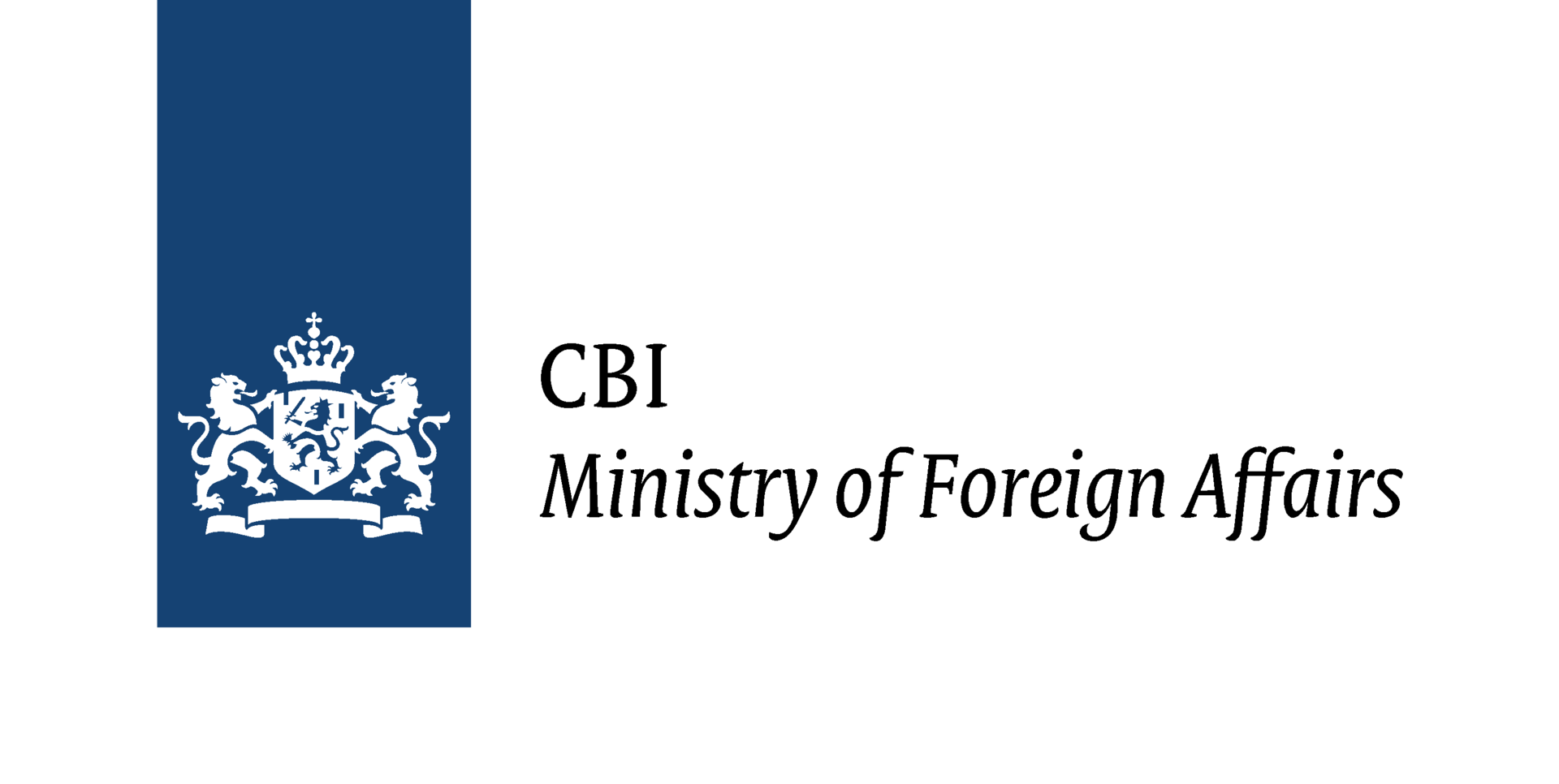 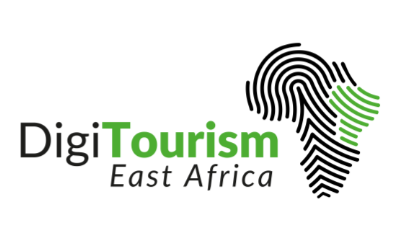 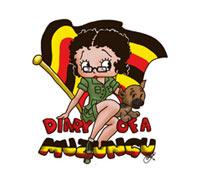 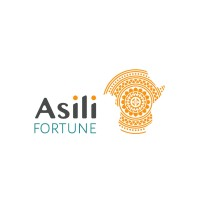 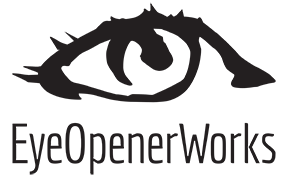 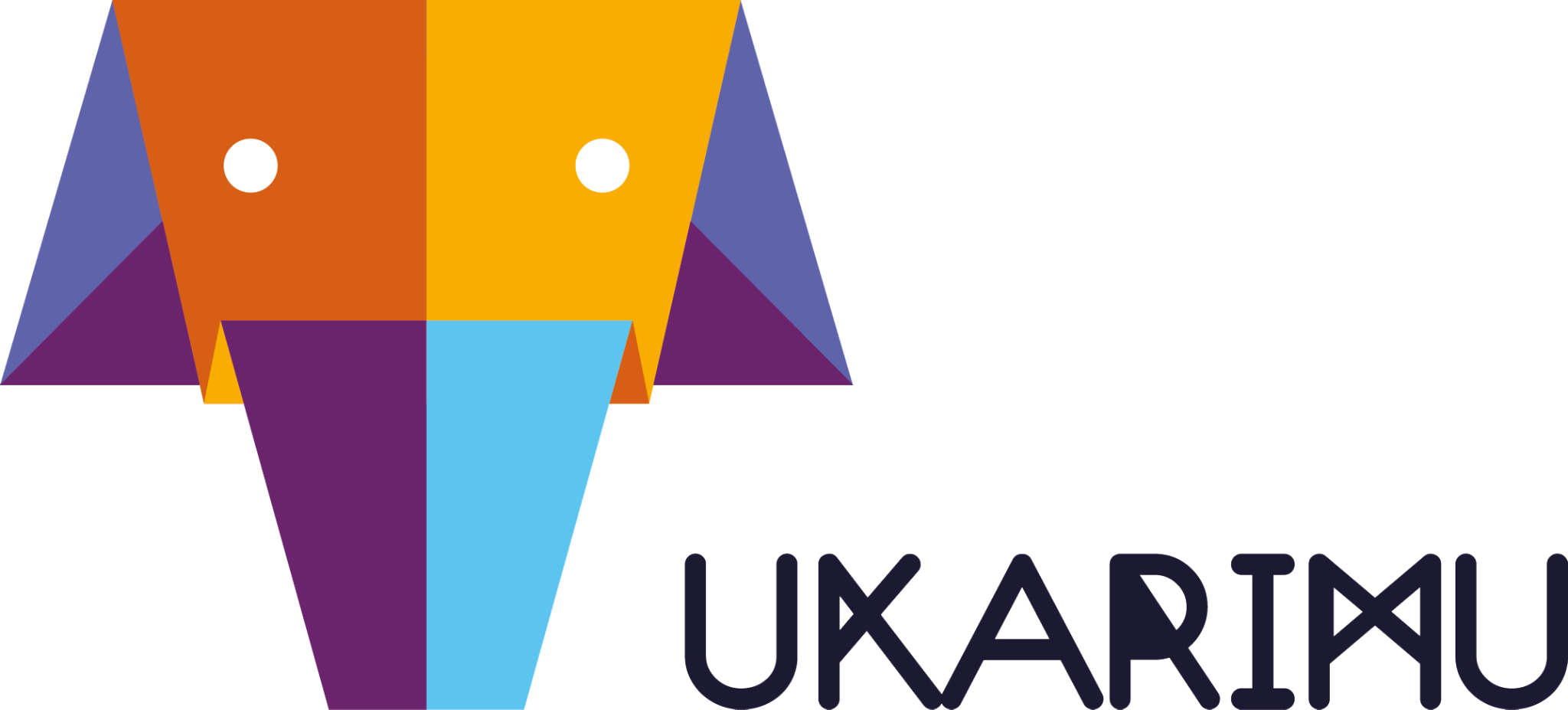 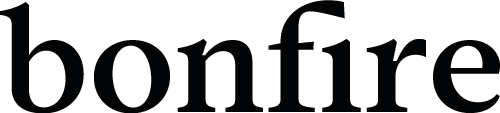 Speaker Bio
Lorem ipsum dolor sit amet, consectetur adipiscing elit.
Lorem ipsum dolor sit amet, consectetur adipiscing elit.
Lorem ipsum dolor sit amet, consectetur adipiscing elit.
‹#›
[Speaker Notes: This is a template slide, and can be filled out with the facilitator(s)’s bio and photo.]
Housekeeping
Wifi
Coffee breaks and lunch
Ask questions and participate - we are here to learn
Timekeeping and starting times
‹#›
Course Modules
Module 1
Digital Marketing Foundations
Module 5
Digital Marketing Toolkit:SEO and Blogging
Module 2
Branding for Digital Success
Module 6
Digital Marketing Toolkit: Reviews and Online Booking Platforms (OTAs)
Module 3
Digital Marketing Toolkit: Your website
Module 7
Digital Marketing Toolkit: Email Marketing
Module 4
Digital Marketing Toolkit:Social media marketing
Module 8
Practical Technical Skills (Using technologies like Zoom)
‹#›
[Speaker Notes: How to facilitate this slide:

This slide introduces and explains the course outline to everyone in the room or in the online session. The purpose of the course outline slide is to assign a clear learning path for participants, and at the start of each module, to create context around where the content fits into the broader learner journey.]
Module 7
Digital Marketing Toolkit: Email Marketing
‹#›
[Speaker Notes: About this module

This module explores Email as a marketing channel for tour operators. In an age of social media, live messaging and artificial intelligence, email is often seen as an irrelevant marketing channel. However, when used properly, it could still be one of the most powerful tools in a tour operator’s strategy. Key topics covered:

Why Email marketing is still relevant
Best practices for email marketing
Getting started with Email Marketing

How much time to spend on this module

Allow 45-60 minutes for facilitation and discussion, excluding the assignment at the end of the module.]
Contributors
This curriculum is initiated by CBI, the Centre for the Promotion of Imports from Developing Countries (CBI), part of the Netherlands Enterprise Agency (RVO). 

It is developed by Charlotte Beauvoisin (Diary of a Muzungu & DigiTourism East Africa), Peter Fabricius (Bonfire), Richard Okuti (Asili FORTUNE) and EyeOpenerWorks. 

It is reviewed and enriched by Patricia Kahill, Ajena Jafar, Isaac Neuwelt, Ayoub Kato and Grace Achire.
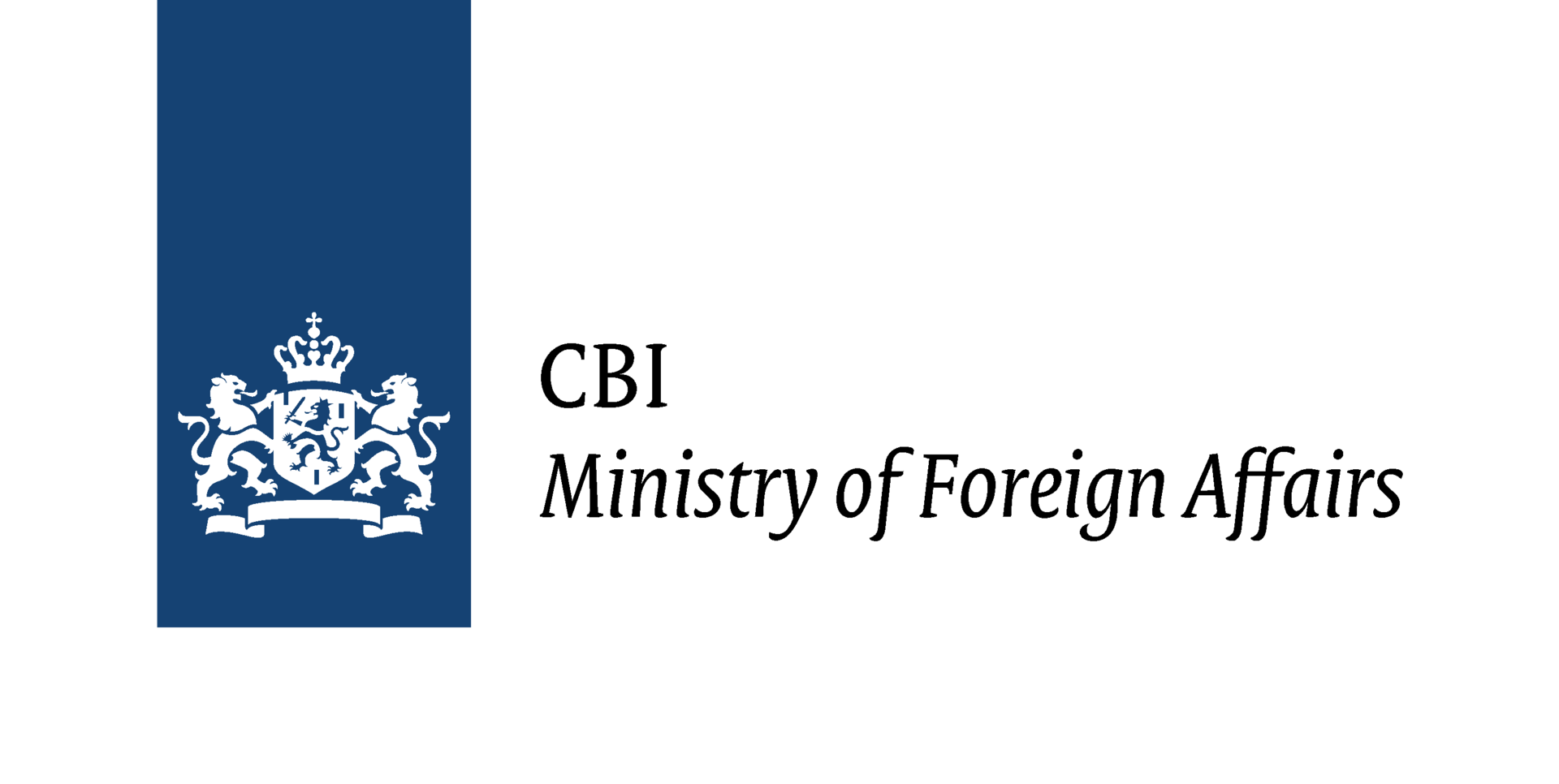 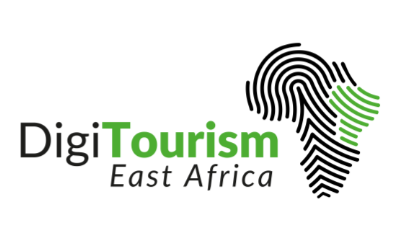 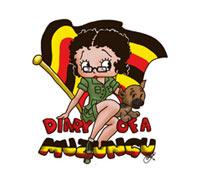 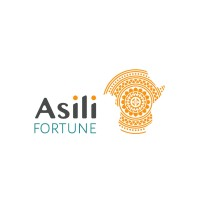 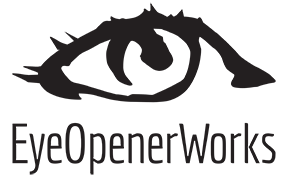 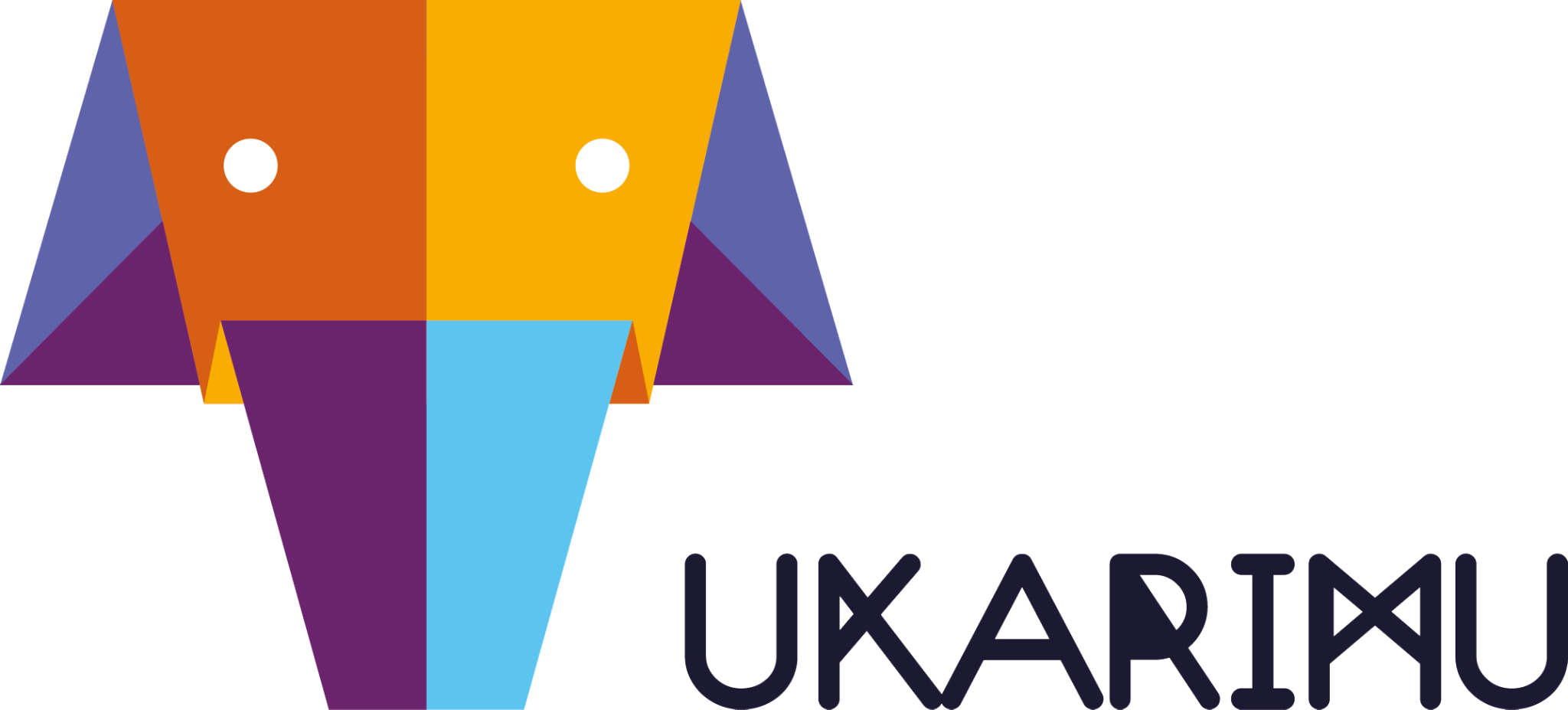 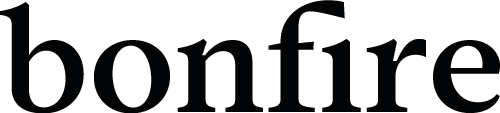 Course Modules
Module 1
Digital Marketing Foundations
Module 5
Digital Marketing Toolkit:SEO and Blogging
Module 2
Branding for Digital Success
Module 6
Digital Marketing Toolkit: Reviews and Online Booking Platforms (OTAs)
Module 3
Digital Marketing Toolkit: Your website
Module 7
Digital Marketing Toolkit: Email Marketing
Module 4
Digital Marketing Toolkit:Social media marketing
Module 8
Practical Technical Skills (Using technologies like Zoom)
‹#›
Purpose of the session
Gain a deeper understanding about the opportunities of email marketing 
Consider whether you want to create an email newsletter for your company
‹#›
[Speaker Notes: How to facilitate this session:

Although some people view email marketing as outdated, or too technical, this module gives an overview of some of its unique features.]
What you’ll learn
Knowledge

Fundamentals of email marketing
Why use a professional Email Marketing Application?
Best Practices and Advice to get started
Q&A
Skills

Incorporate Email marketing in your Digital Marketing Planning
Write a good subject line
‹#›
[Speaker Notes: How to facilitate this section:
This module focuses on the benefits of investing in a professional email marketing system, and how that is different from daily transactional email correspondence.
The guidance is supported by screenshots of the different components.]
Email marketing is the act of sending promotional messages to people in mass quantities, using an email marketing application.
Neil Patel
‹#›
[Speaker Notes: Useful talking points and angles to consider:

Neil Patel is a New York Times bestseller, entrepreneur, founder of np digital, and top web influencer. His business, Neil Patel Digital creates innovative marketing plans and strategies and helps bring his own industry insight to life. Neil Patel's focus is on bridging the gap in marketing knowledge.]
Group Discussion
Is email marketing still relevant in 2023?
‹#›
[Speaker Notes: Time Allowance
Maximum 10 minutes depending on number of participants.
 How to facilitate this assignment:
Ask the question out loud and invite contributions from the participants. 
The answer is on the following slide.]
Yes it is!
Email is 40x more successful in finding customers than Facebook and Twitter combined (McKinsey)
58% of people check their email the first thing in the morning, before looking at social media or the news (Constant Contact)
21% of sent emails are opened within the first hour of delivery
‹#›
[Speaker Notes: How to facilitate this slide:

These are just a few introductory statistics. They will change and need to be updated over time.
Personalise your slides by adding more quotes or a screenshot.]
!
$
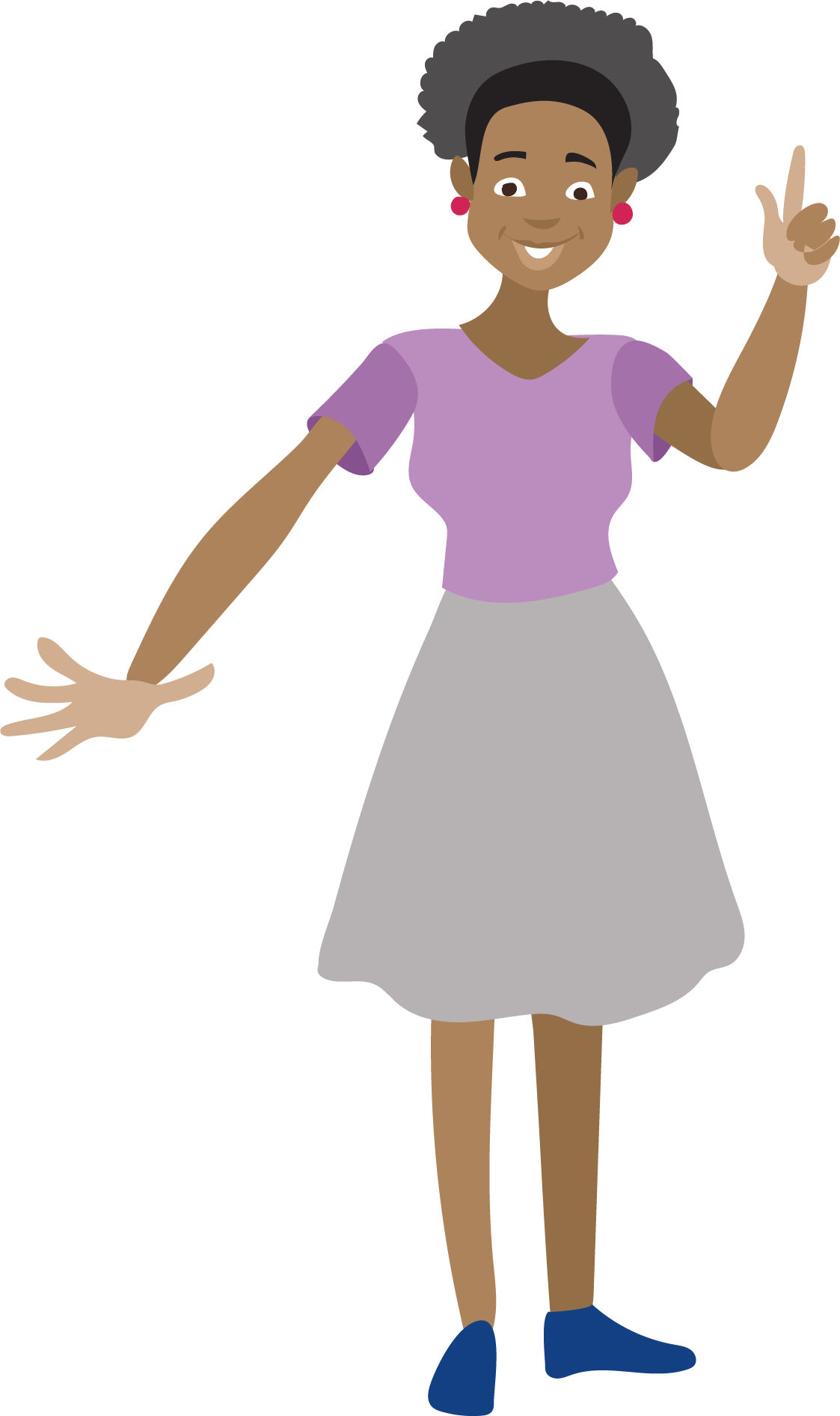 €
UGX
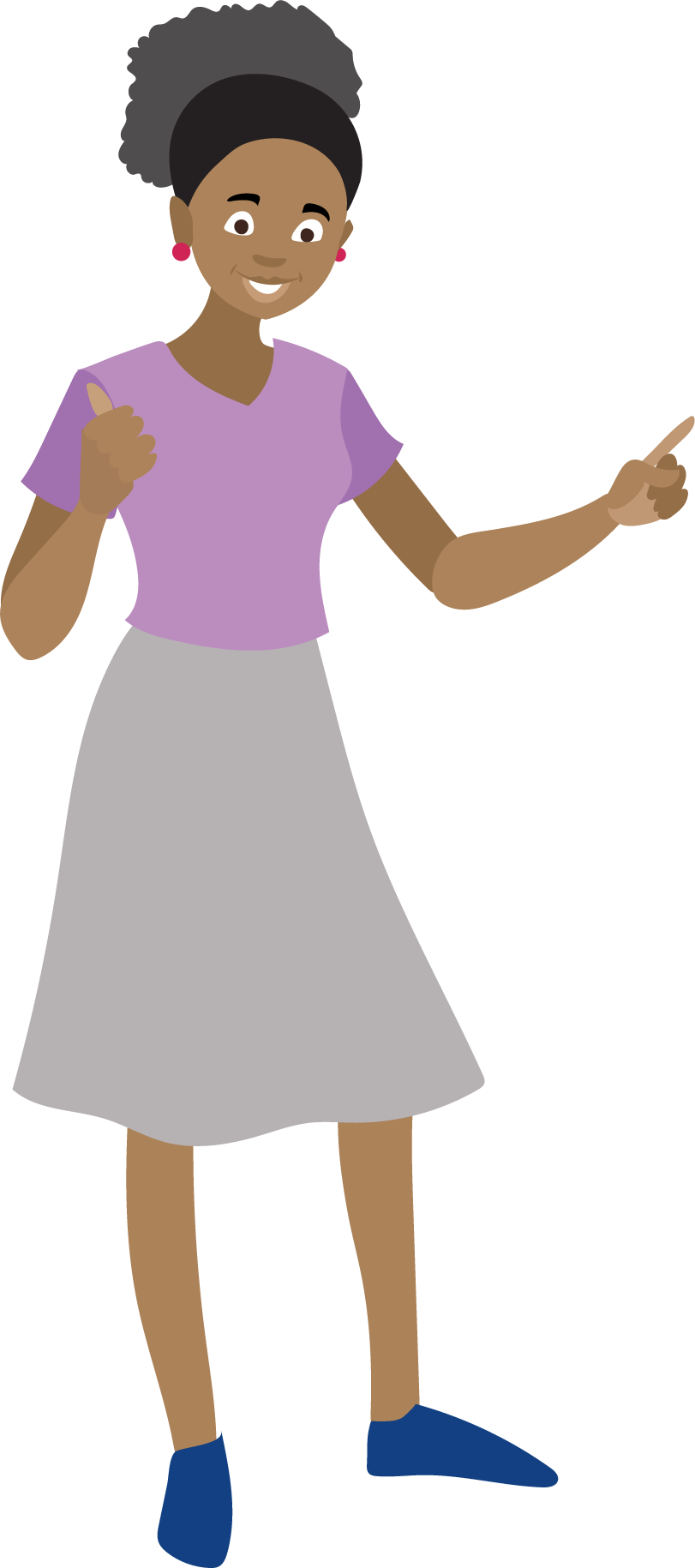 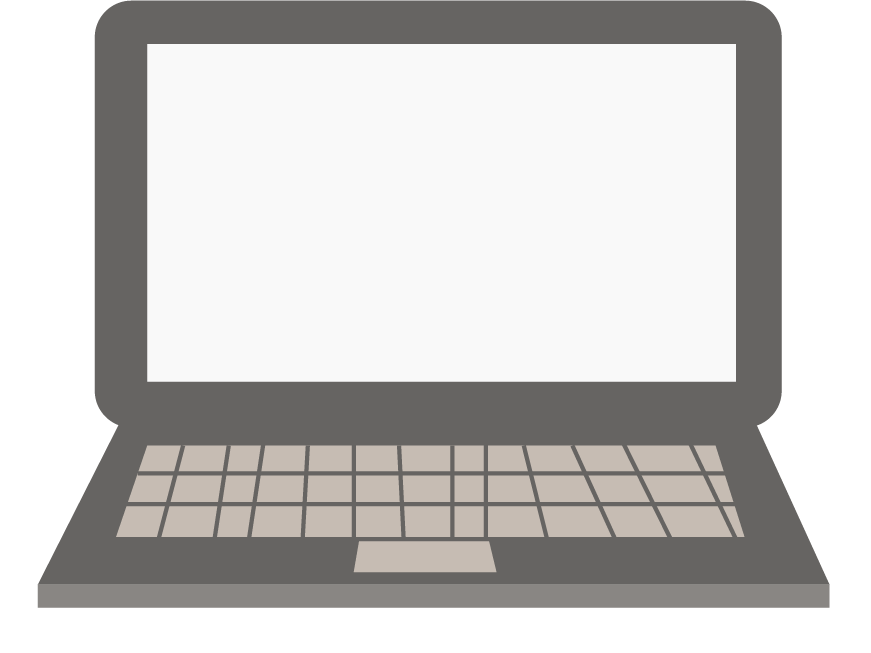 BOOK
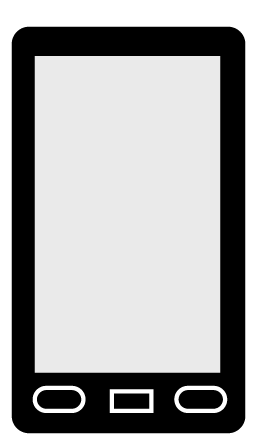 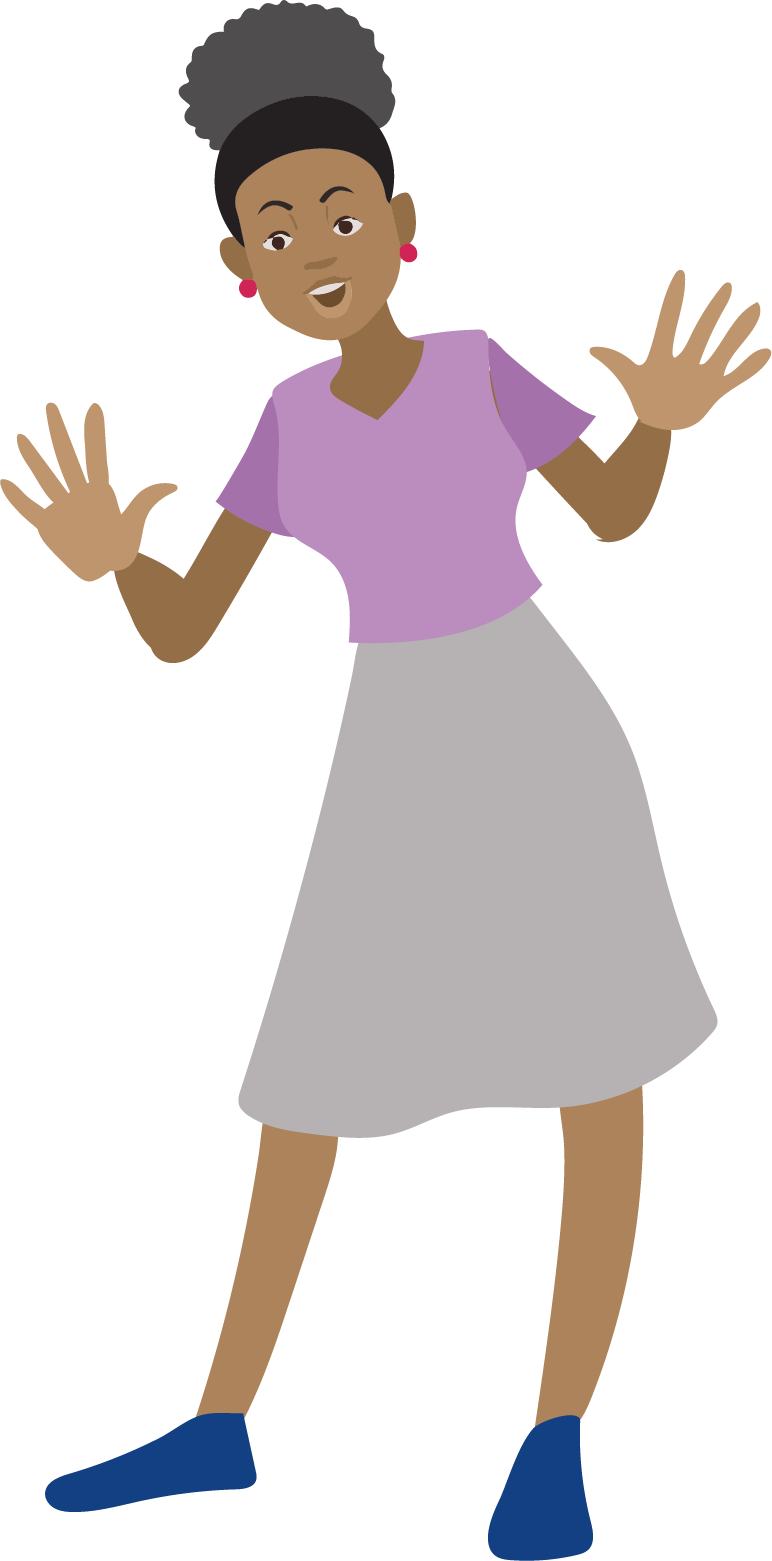 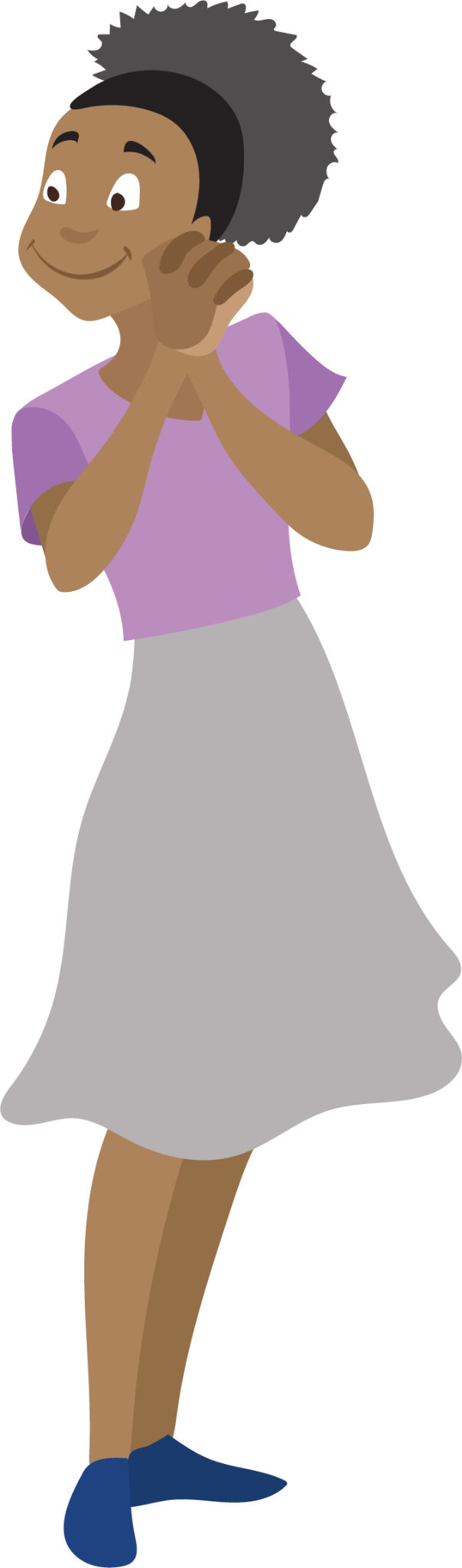 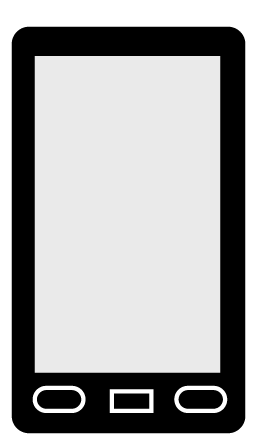 Visits your website
Signs up for your newsletter
Email: Monthly Newsletter and Inspiration
Email: Featured destinations and tours
Email: Exclusive tour offers and early access
Awareness
Desire
Interest
Action
‹#›
[Speaker Notes: How to facilitate this slide:

Email marketing can be relevant at all stages of the customer journey. However, the message will change according to whether you are promoting a destination or organising a custom tour, for example.
By using an email marketing system, you can send different messages to each reader, personalised to their interests.]
What are the benefits of email marketing?
Email cuts through the noise of social media
Email goes directly into your inbox
Drive people to your website
Personalise communication
Analyse which content is popular
‹#›
[Speaker Notes: How to facilitate this slide:

There is a lot of talk about social media but email works quite differently. However, it is more focused and requires planning.
Results can improve if you consistently review your analytics and draft your messaging to fit your audience and their stage on the customer journey.]
Why use a professional 
Email Marketing Application?
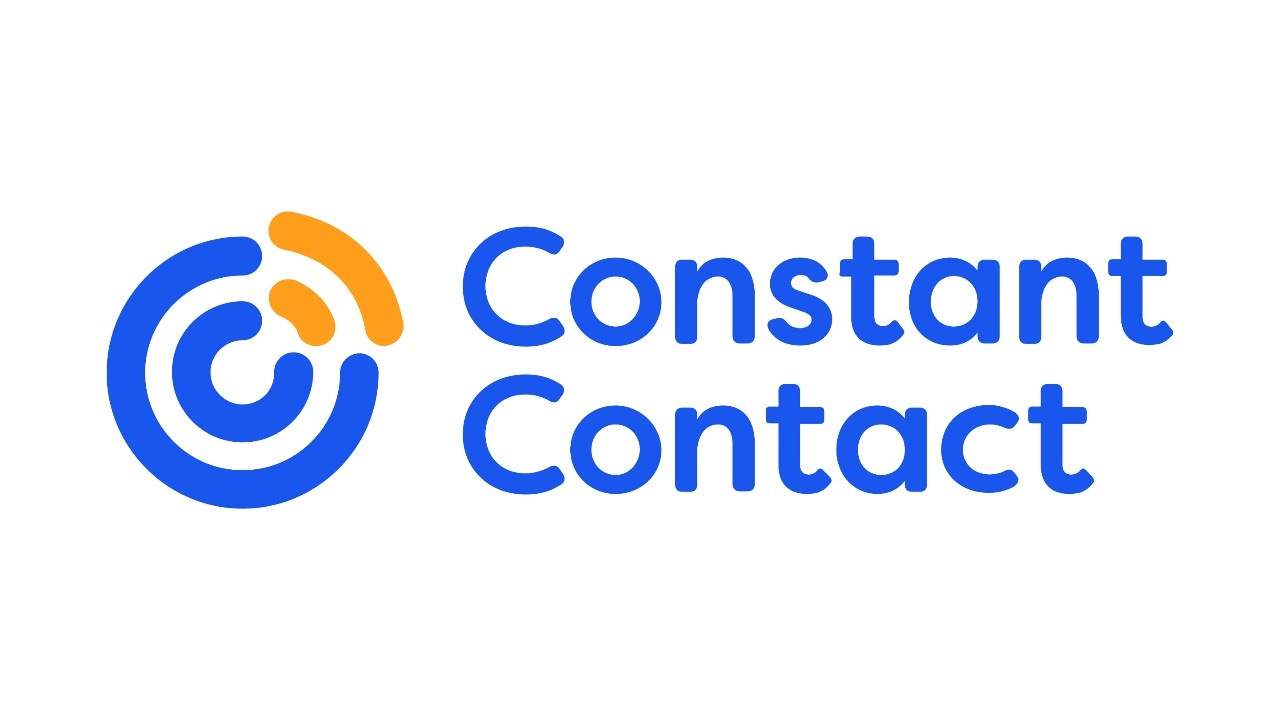 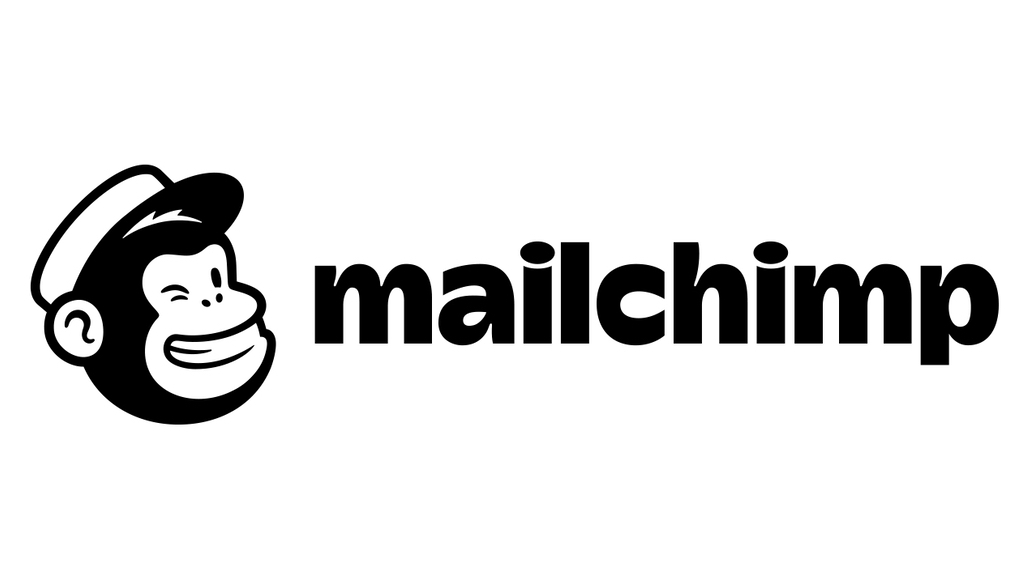 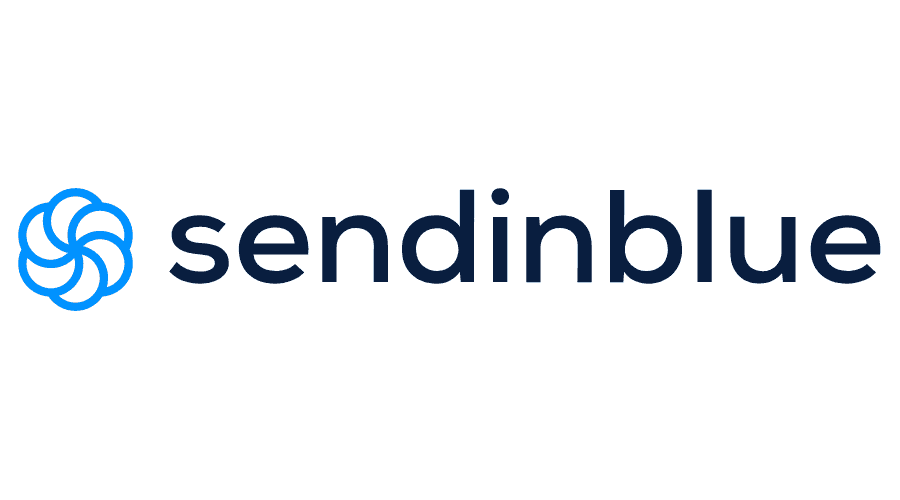 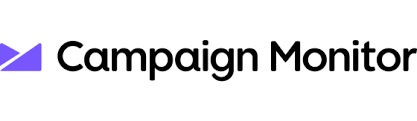 ‹#›
Contact database (or list)
Segments your email readers according to their interests
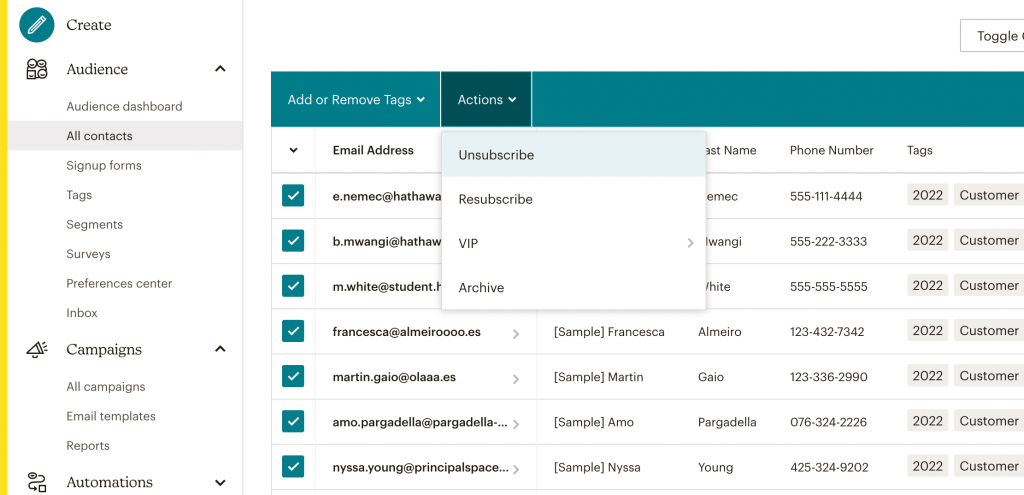 ‹#›
[Speaker Notes: How to facilitate this slide:

The screenshot shows an example if an email list in Mailchimp’s application. It illustrates the value of using a professional tool to keep track of your subscribers, but also the functionality to categorise them. The “tag” column for example shows how businesses can keep track of when someone subscribed. The value of this, is to send emails to targeted audiences (eg. an exclusive offer or “welcome deal” some subscribers who recently joined)]
2. Design templates
They look professional and are easy for you to update
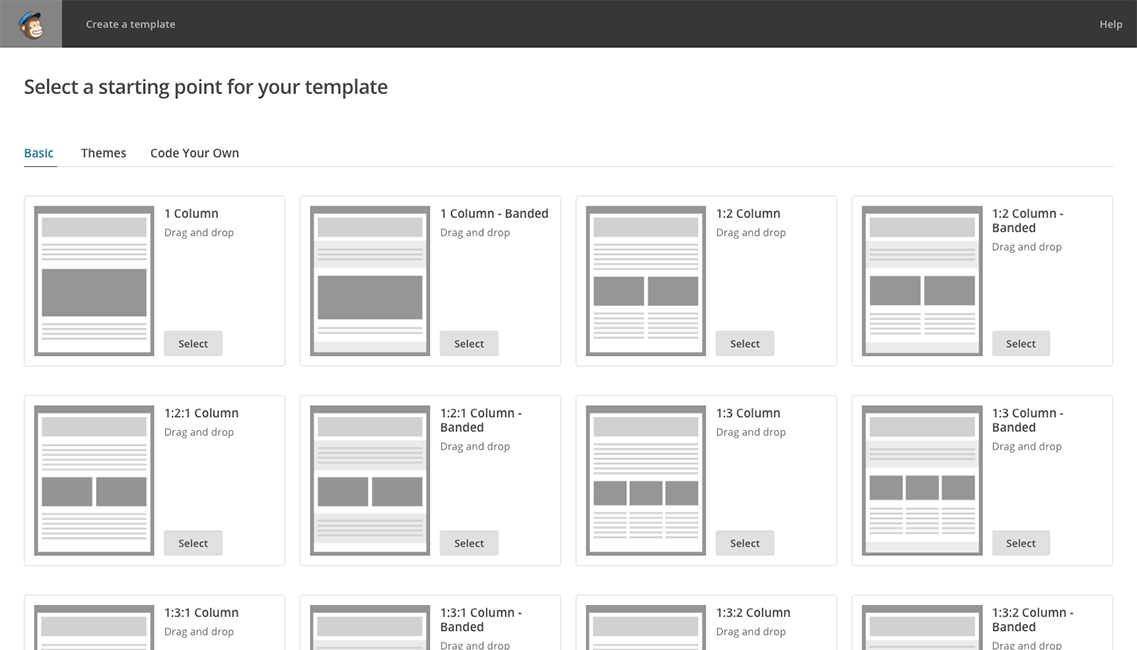 ‹#›
[Speaker Notes: How to facilitate this slide:

The screenshot shows a library of email layouts available in Mailchimp’s application. It illustrates the ease with which a tool like Mailchimp can help marketers and business design professional emails.]
3. Sign-up forms
They automate the process of signing up to your email newsletter
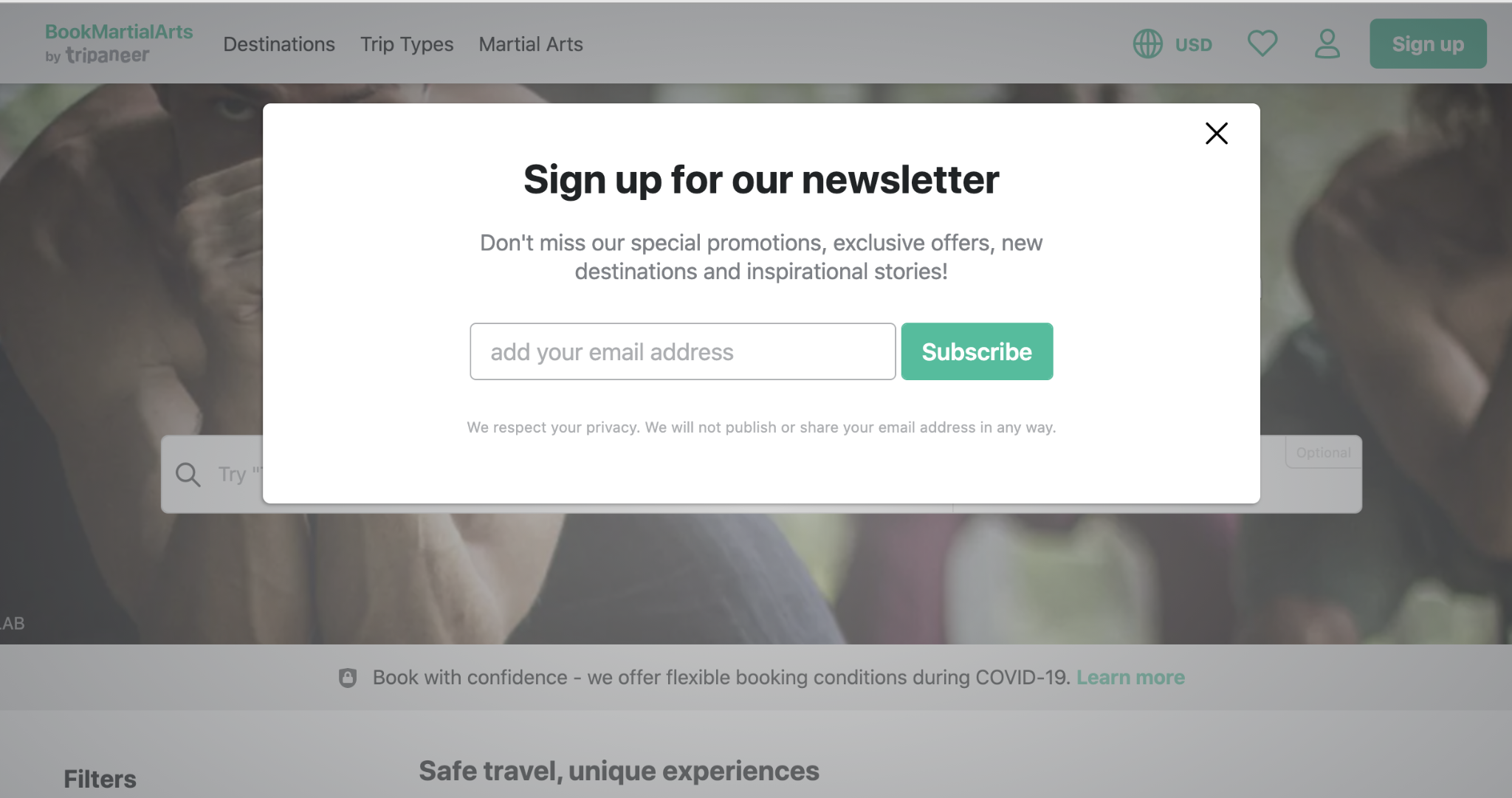 ‹#›
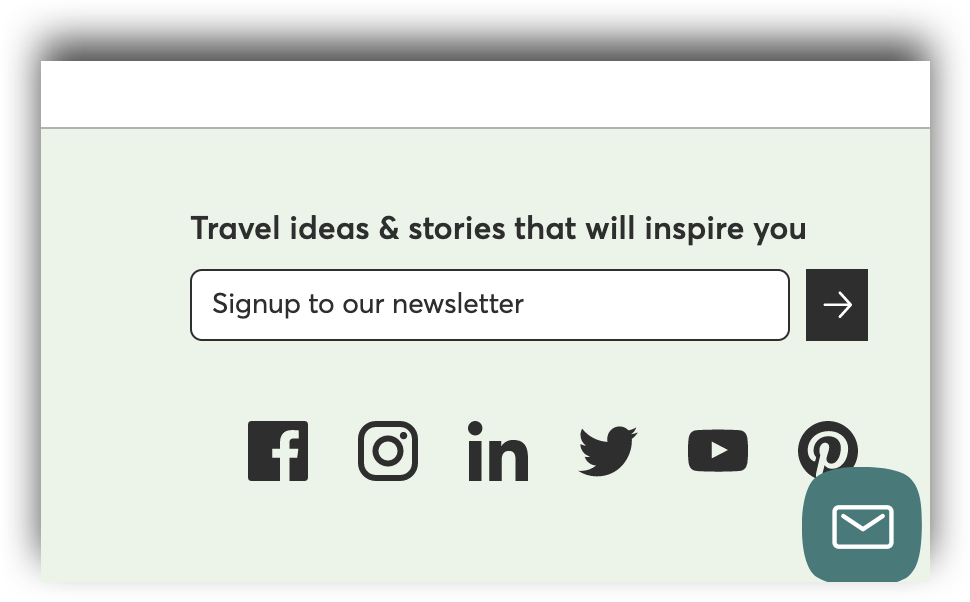 ‹#›
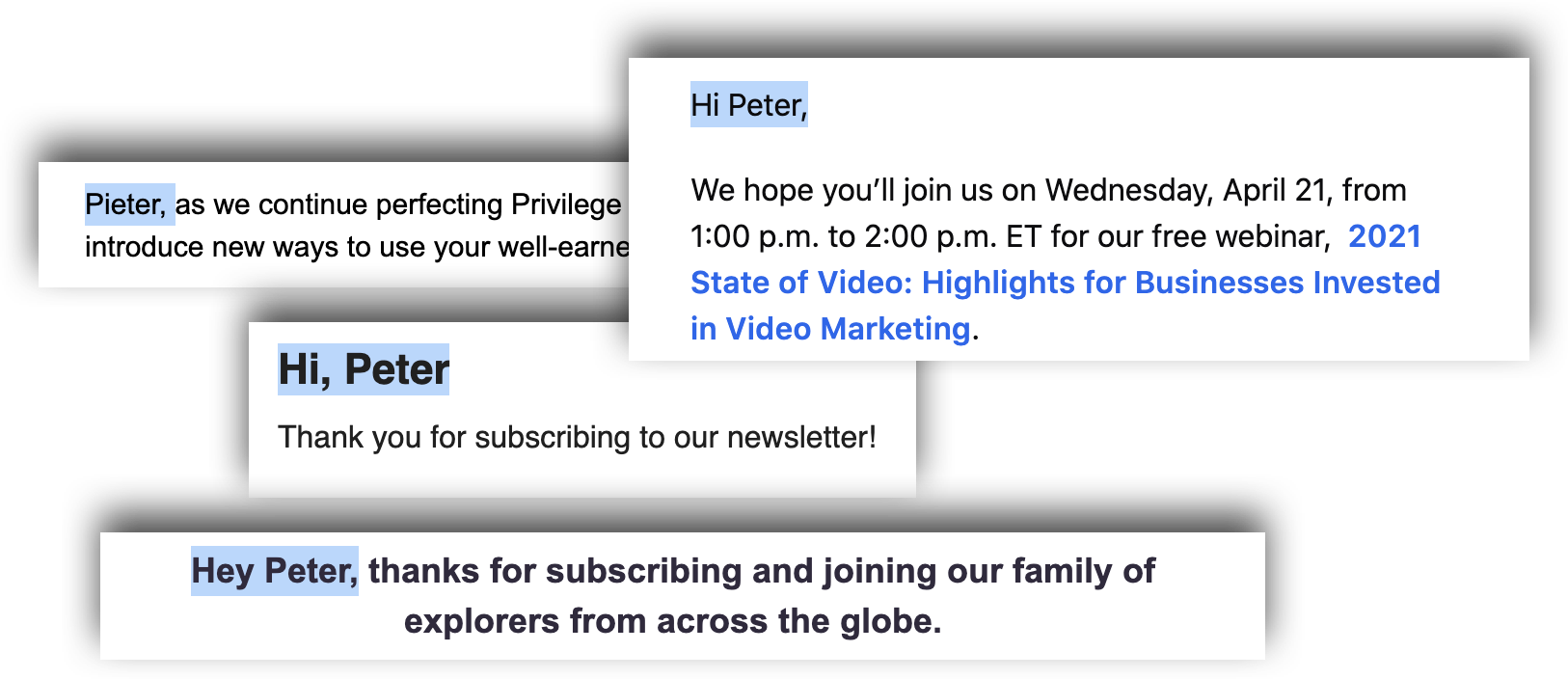 ‹#›
Top tips for effective email marketing
Keep email subscribers engaged through regular updates. 
Quality over quantity - rather send well thought-out email campaigns every couple of months, than going through the motions every month.
Time your emails well. Consider the time zone you are sending to. 
Be clear on the topic and message of your email. 
Use photos, video, customer reviews, awards and positive feedback.
Before you click ‘send’ - test, test and test again.
‹#›
How to get started (First steps)
Create an account with an email marketing application (Mailchimp offers a good Free Plan)
Assign responsibilities - who will be in charge of sending your email campaigns?
Decide how often you plan to send email campaigns (be realistic)
Start growing your database by adding a sign-up for to your website, email signature, and sharing it on social media channels
‹#›
Your persona recently signed up for your newsletter on your website. Plan your first email campaign:
What information will you include? (Text, photos, video)
What subject line will you use?
What’s the call to action?
Group Assignment
R
15
2
Recap

Let’s summarise. What did we learn from the activity?
15 Minutes Discussion

Breakout rooms on Zoom
2 Minutes Feedback 

Each group nominates one person to present
‹#›
What about B2B?
Did you know that 79% of B2B marketers find email to be the most successful channel for content distribution* 
Keeping an up-to-date database of your B2B contacts, and sending regular email communications about new products, company news and achievements can strengthen relationships.
*optinmonster
‹#›
[Speaker Notes: How to facilitate this slide:

While the course content is primarily focussed on marketing to travel to a B2C audience (selling to the traveller directly), it is worth acknowledging that many tour operators sell to agents or buyers (B2B) as a primary or important market.
This slide explains the importance of creating online personas for B2B markets, even though they will look different from traveller market segments

Useful talking points and angles to consider:

Discuss the the differences between online personas of travellers and travel buyers.]
Questions and Answers
?
?
?
‹#›